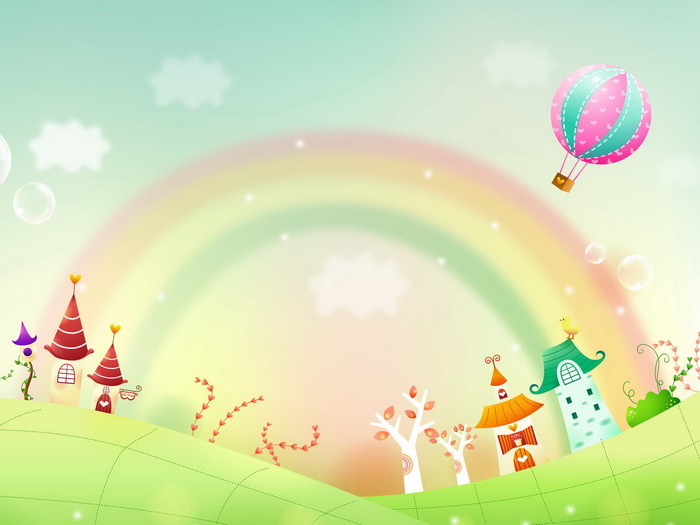 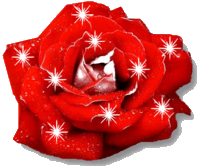 PHÒNG GIÁO DỤC VÀ ĐÀO TẠO THỊ XÃ BUÔN HỒTRƯỜNG MẪU GIÁO BÌNH MINH&*******&
CÂU CHUYỆN CỦA TAY PHẢI VÀ TAY TRÁI
Lĩnh vực: phát triển ngôn ngữGiáo viên:Trần Thị NhânLớp: Chồi 1
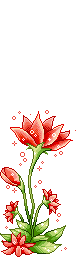 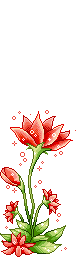 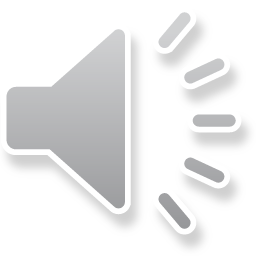 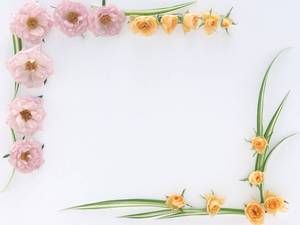 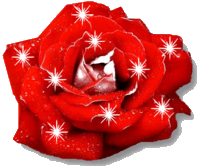 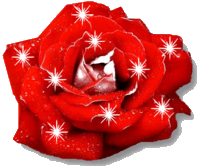 Chơi trò chơi: 
“Nếu bạn vui vẻ hãy vỗ tay nào”
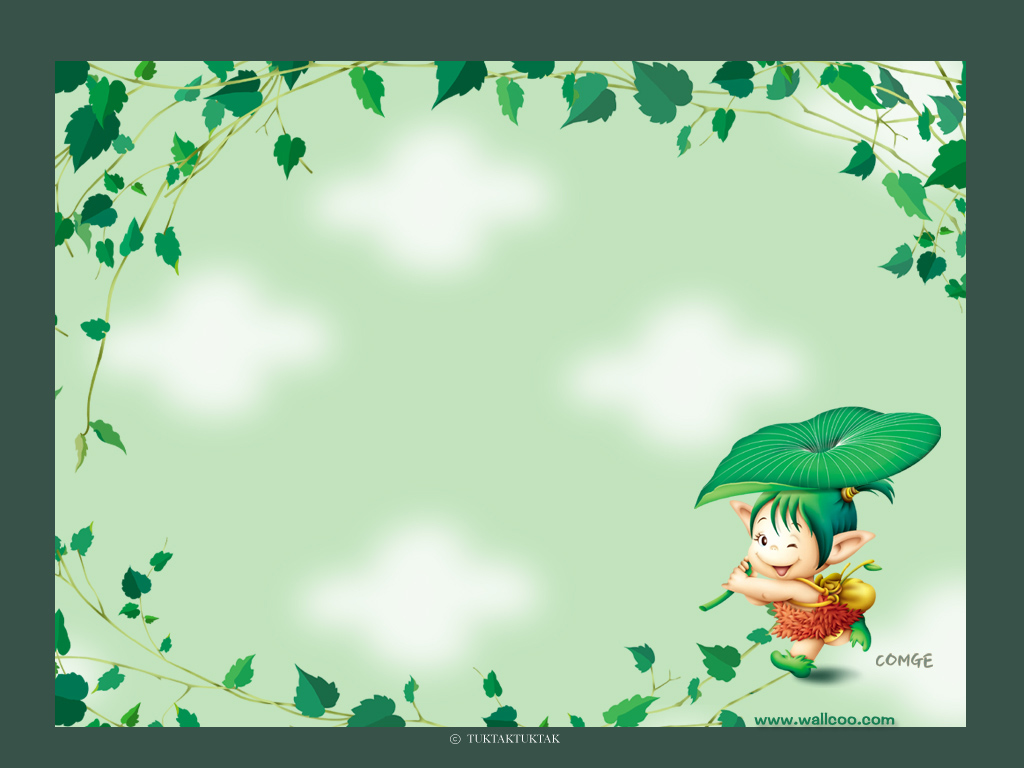 Đàm thoại
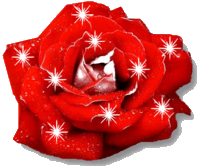 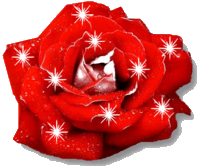 HOẠT ĐỘNG 1
KỂ CHUYỆN
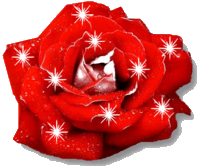 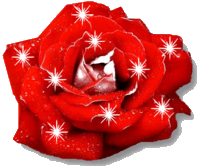 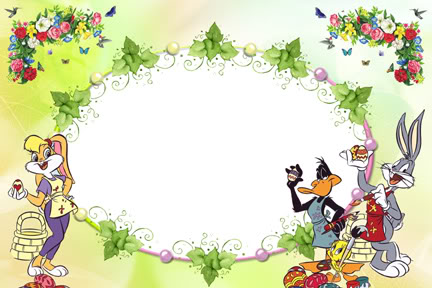 Đàm thoại
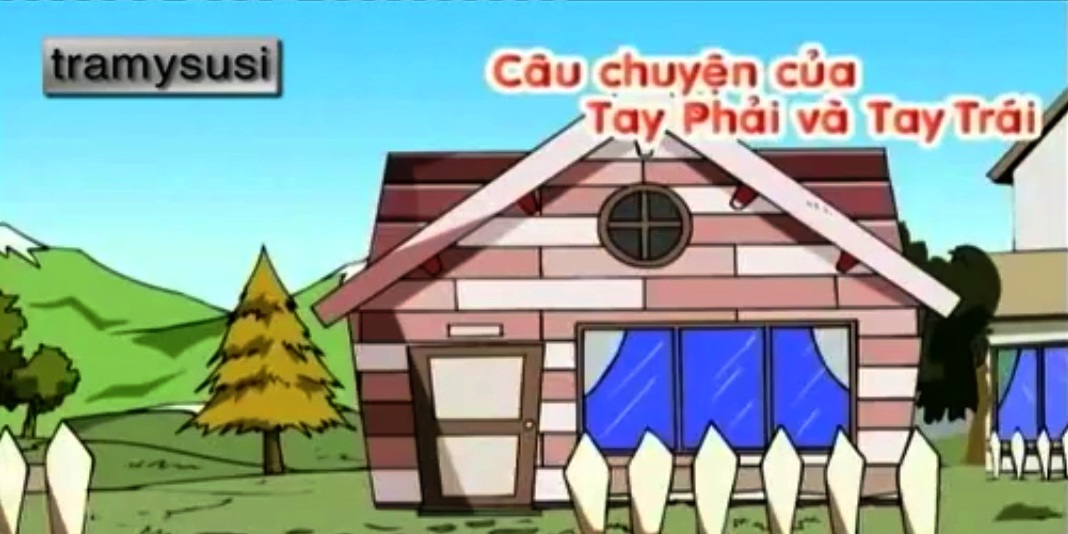 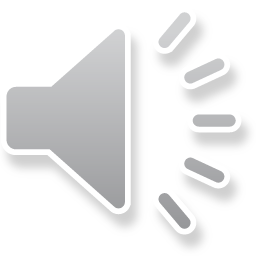 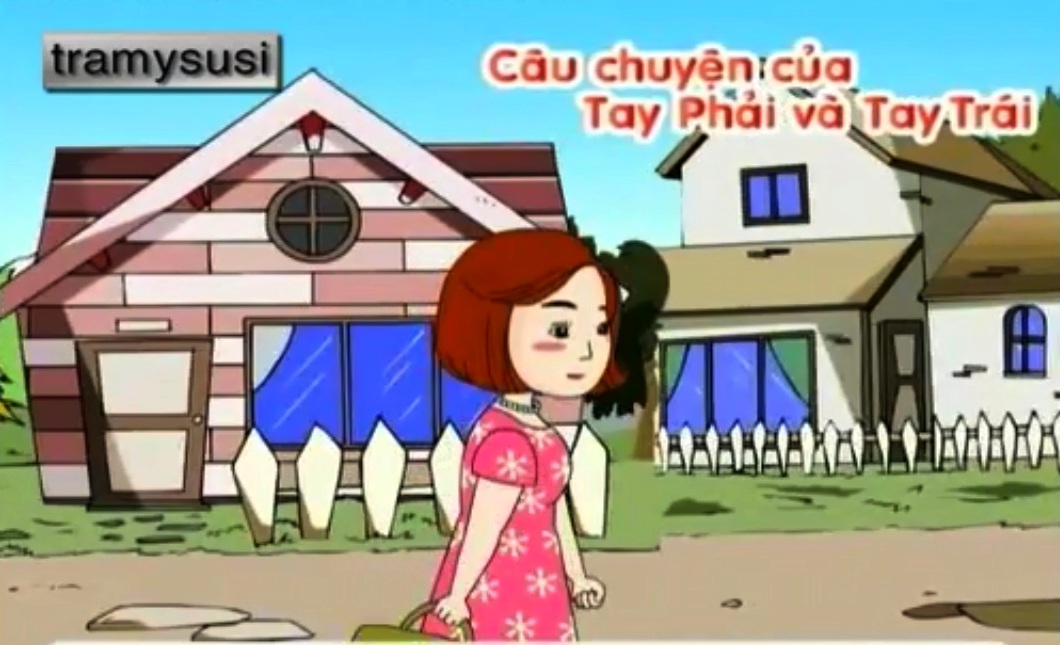 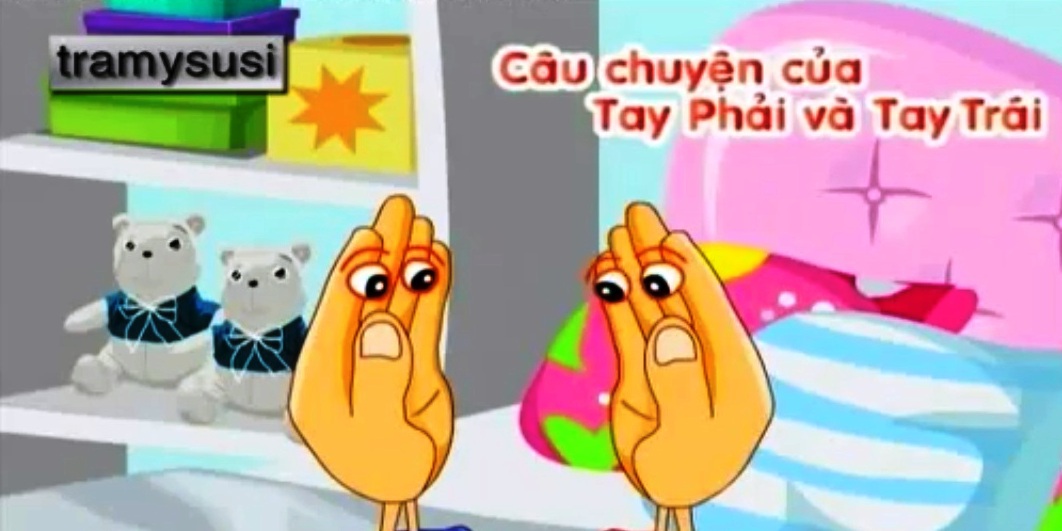 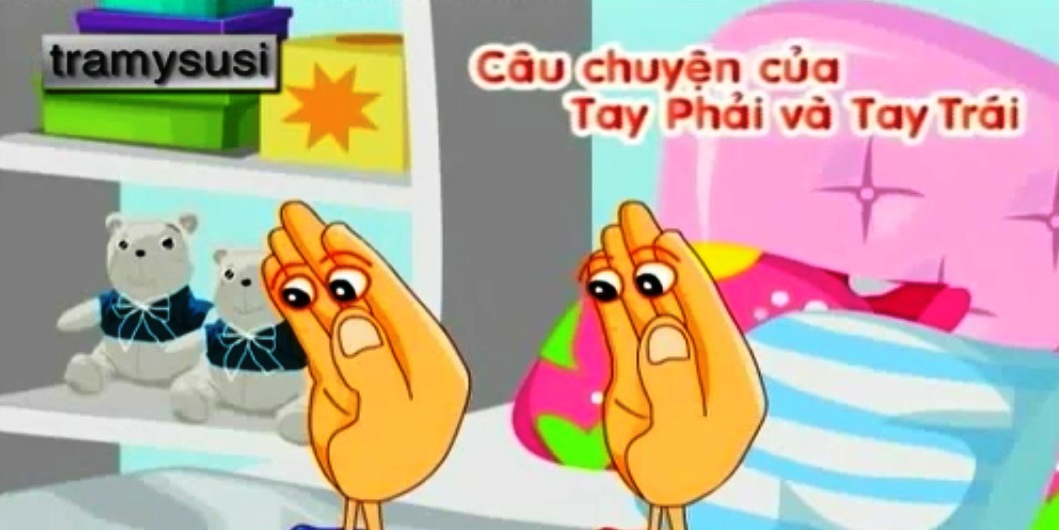 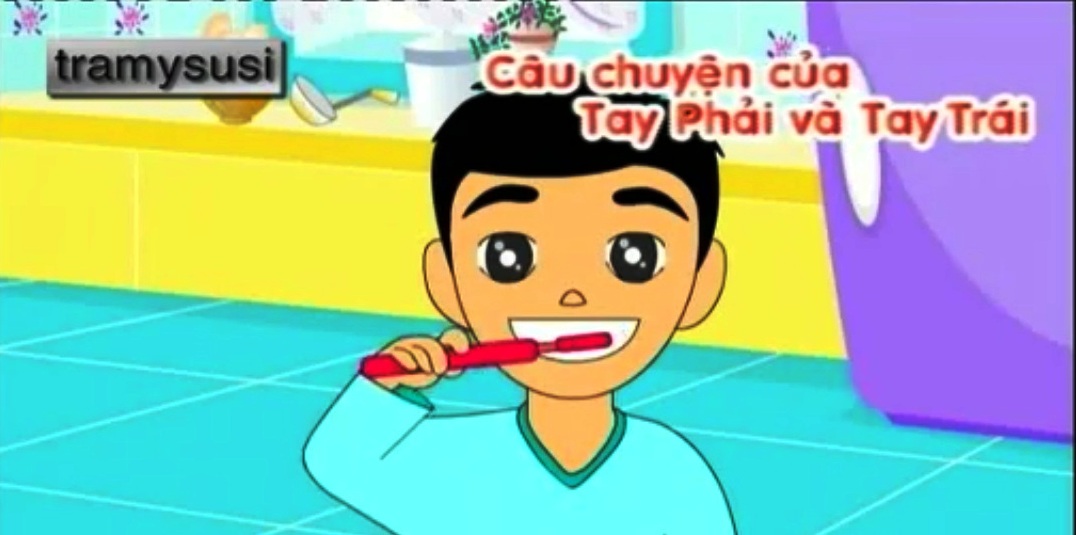 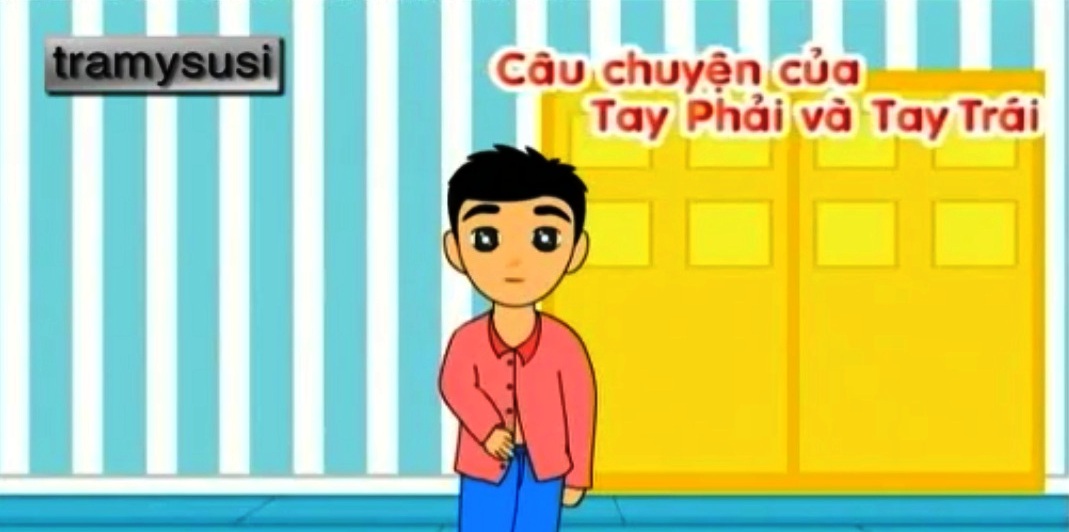 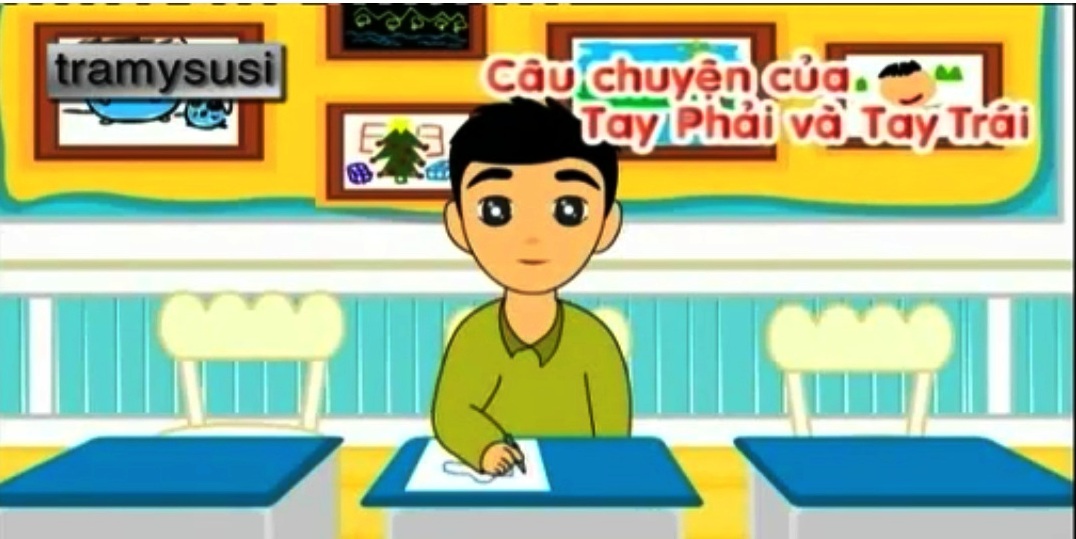 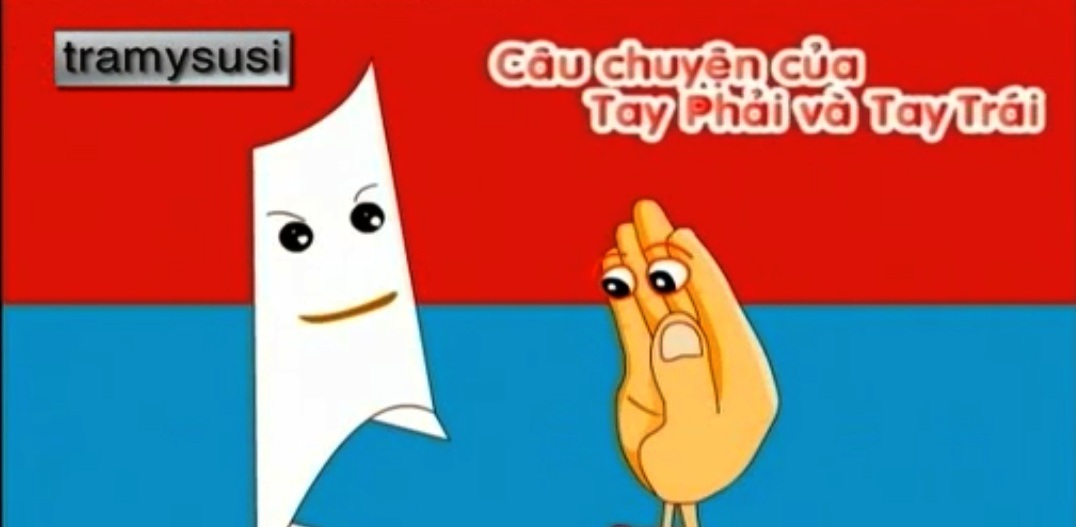 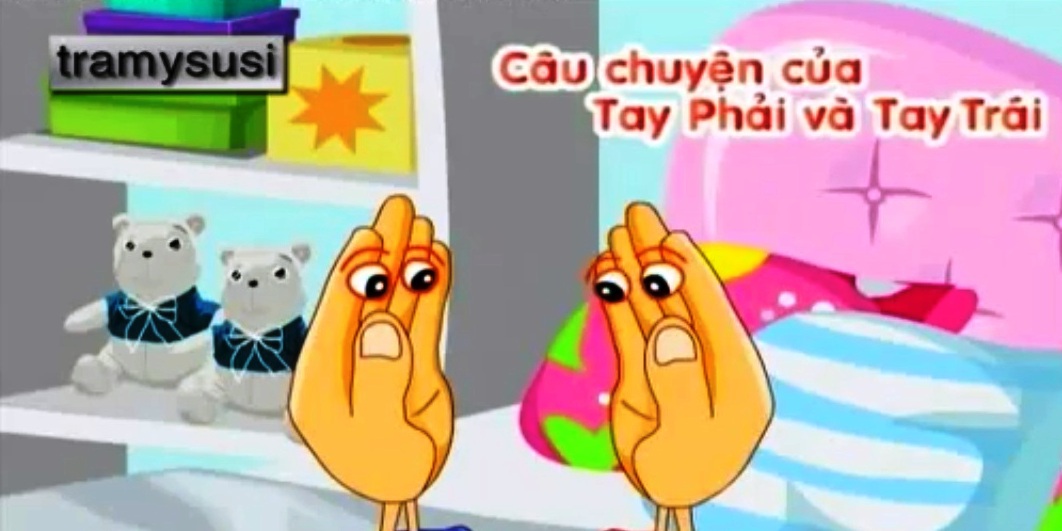 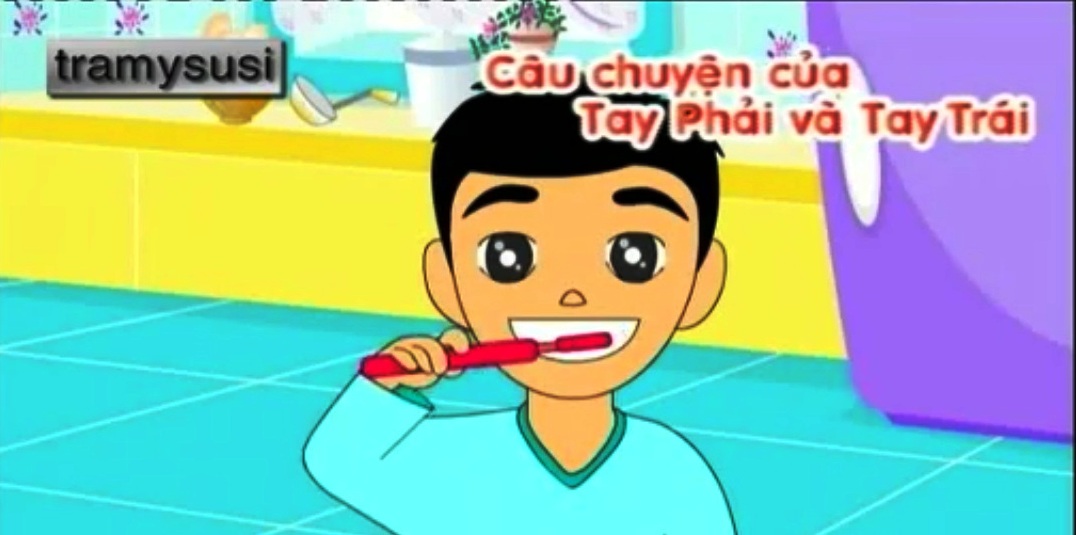 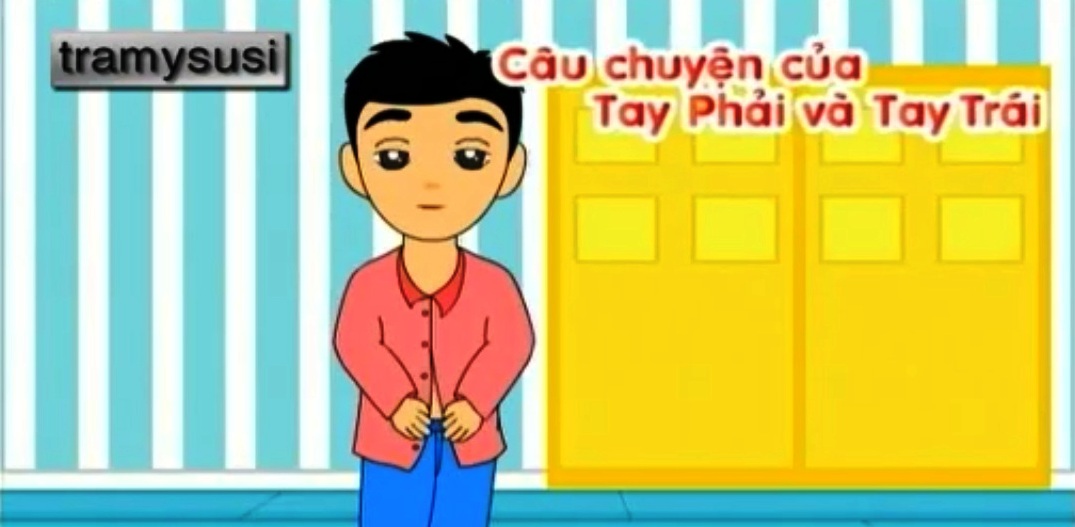 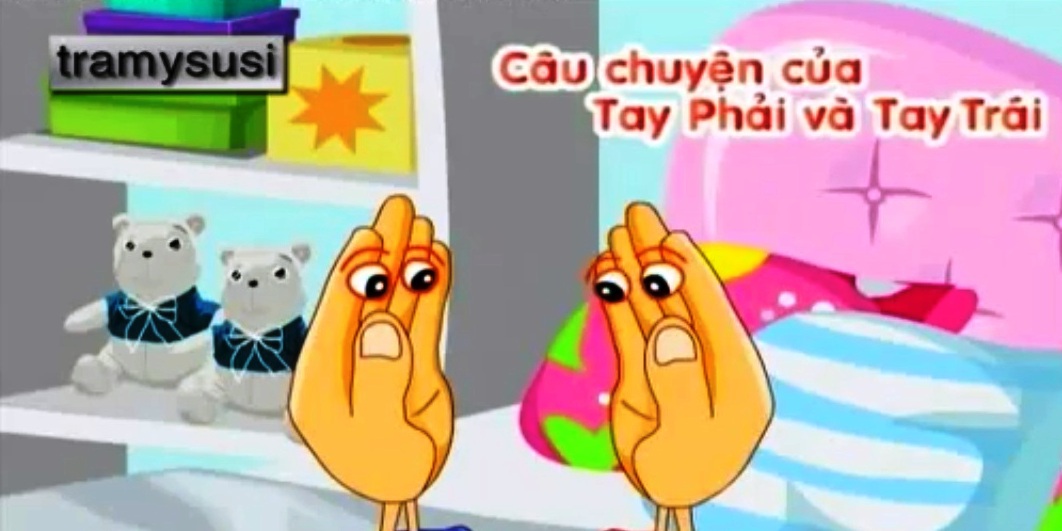 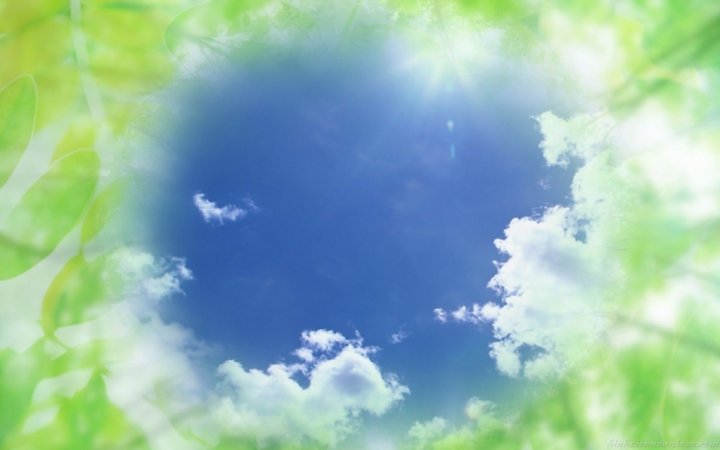 Hoạt động 2:
Trẻ hiểu về tác phẩm
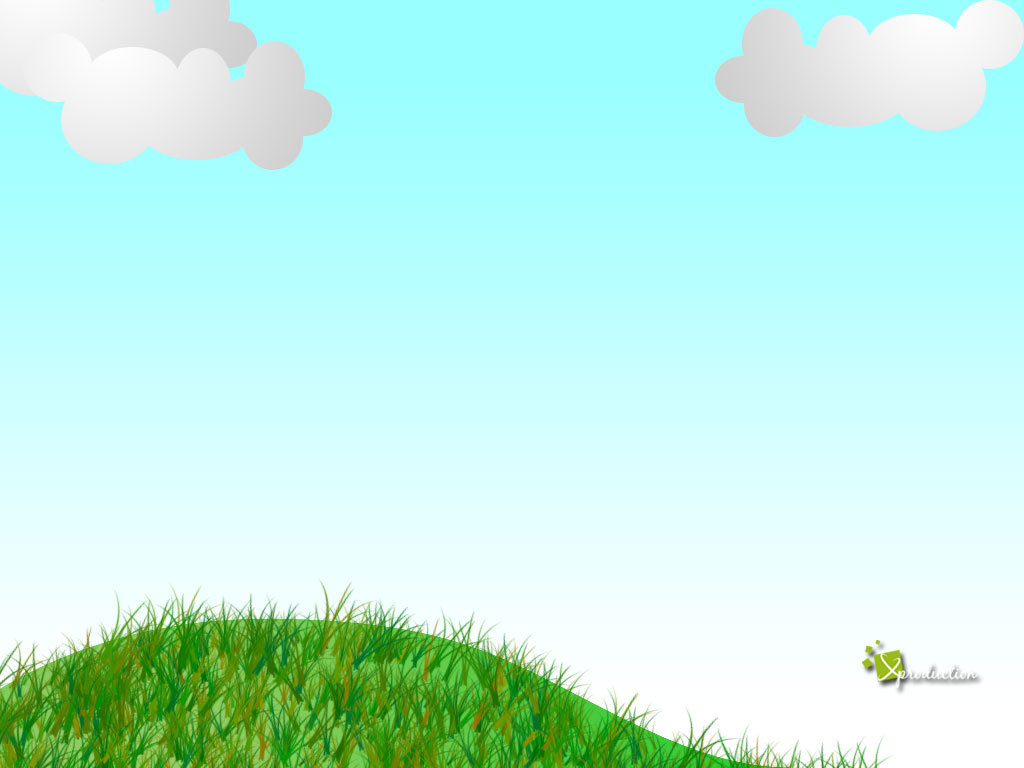 Hoạt động 3:
Chơi trò chơi: 
“Ghép tranh theo nội dung truyện”
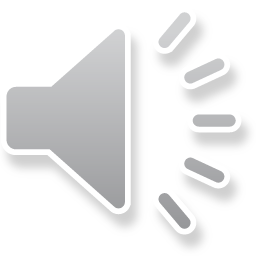 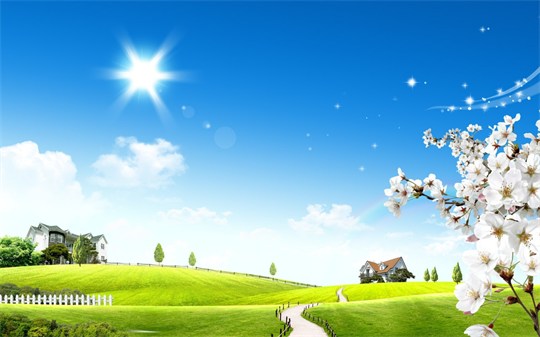 Kết thúc hoạt động
CHÚC CÁC BẠN LỚP A3 CHĂM NGOAN HỌC GIỎI
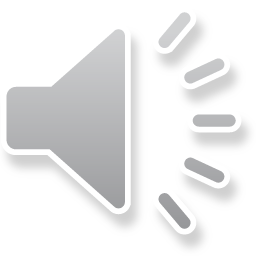